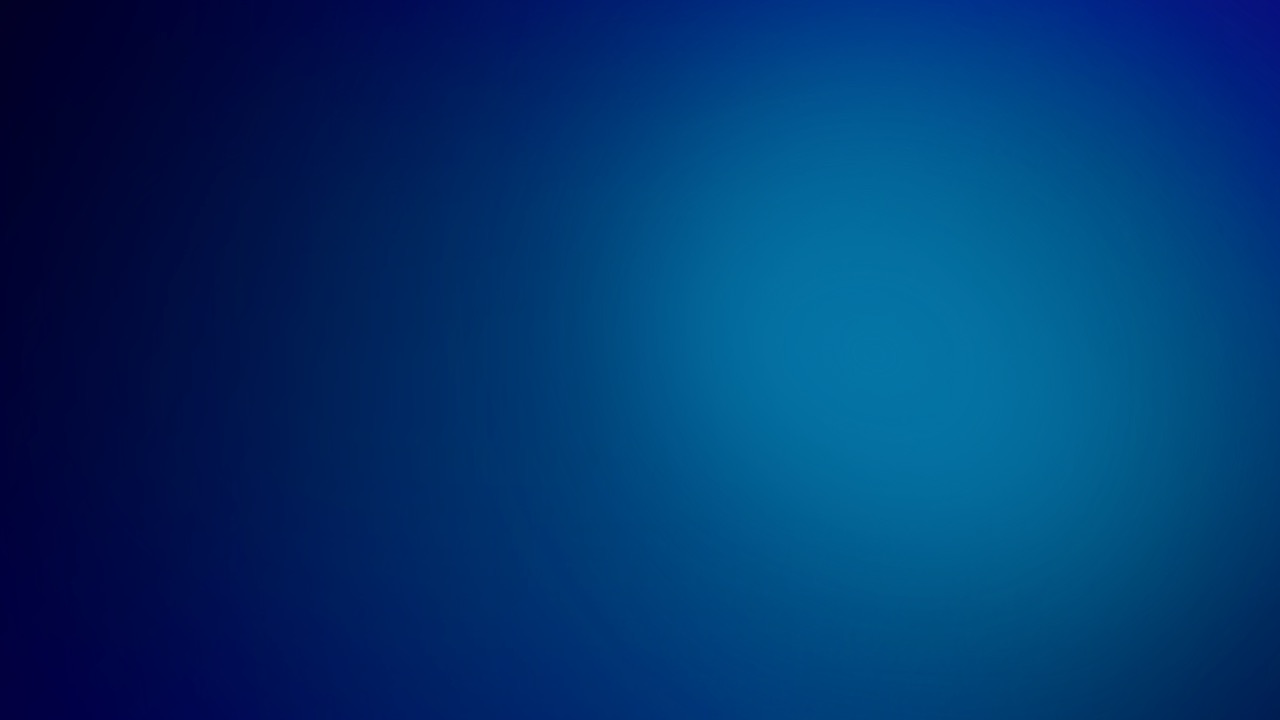 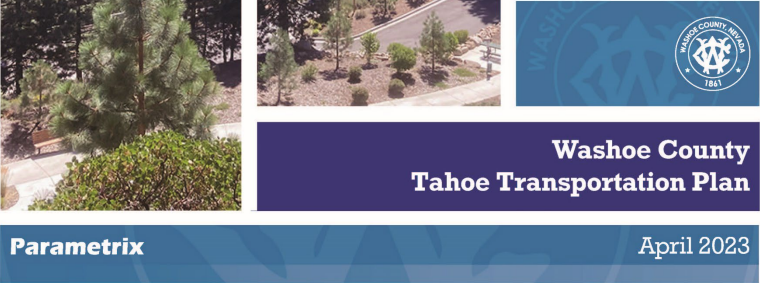 Washoe Tahoe Transportation Plan Update
Incline Village / Crystal Bay
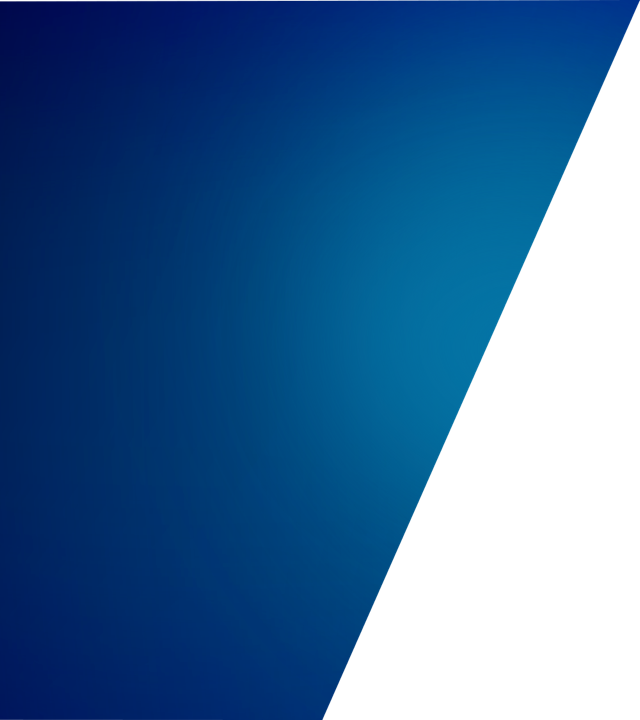 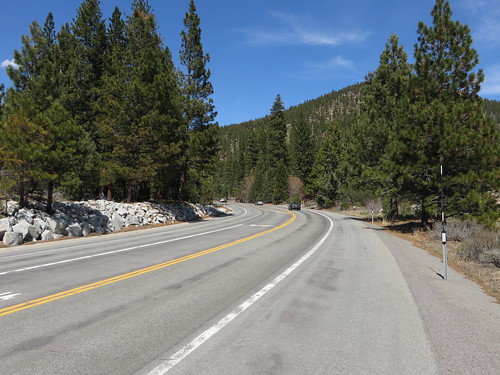 Washoe Tahoe Transportation Plan Update
WC Strategic Plan
Economic Impacts (objective) 

Meet the Needs of Our Growing Community (goal)
This Photo by Unknown Author is licensed under CC BY-SA
Washoe County: Economic Impacts
Washoe Tahoe Transportation Plan
The plan builds on previous work completed in other local and regional planning studies. Plan goals and objectives were developed based on these studies, along with input from project advisory committees and members of the public.

Goals of the plan: 

• Improve safety 
• Expand connectivity 
• Optimize mobility and parking 
• Strengthen community vitality
Washoe County: Economic Impacts
Washoe Tahoe Transportation Plan
IV/CB CAB played the role of steering committee for the plan creation
April 4, 2022 – presentation by Parametrix to CAB
June 6, 2022 – presentation by Parametrix to CAB
November 16, 2022 -  Presentation of report to CAB
Implementation items now contained in necessary Tahoe plans
TRPA Active Transportation Plan (ATP), Draft Regional Transportation Plan (RTP)
NDOT activities along SR28
Federal Transportation Improvement Plan (FTIP)
Need assistance from community on prioritizing – focusing efforts
Washoe County: Economic Impacts
Washoe Tahoe Transportation Plan
What is the priority “bucket” of the community?
SR 28 Intersection Improvements
Bus Stop Improvements
Multiuse Path Connectivity
Winter Maintenance
Local Intersections and Roadways
Transit Service and Parking
Main Street Program
Technology and Data Needs
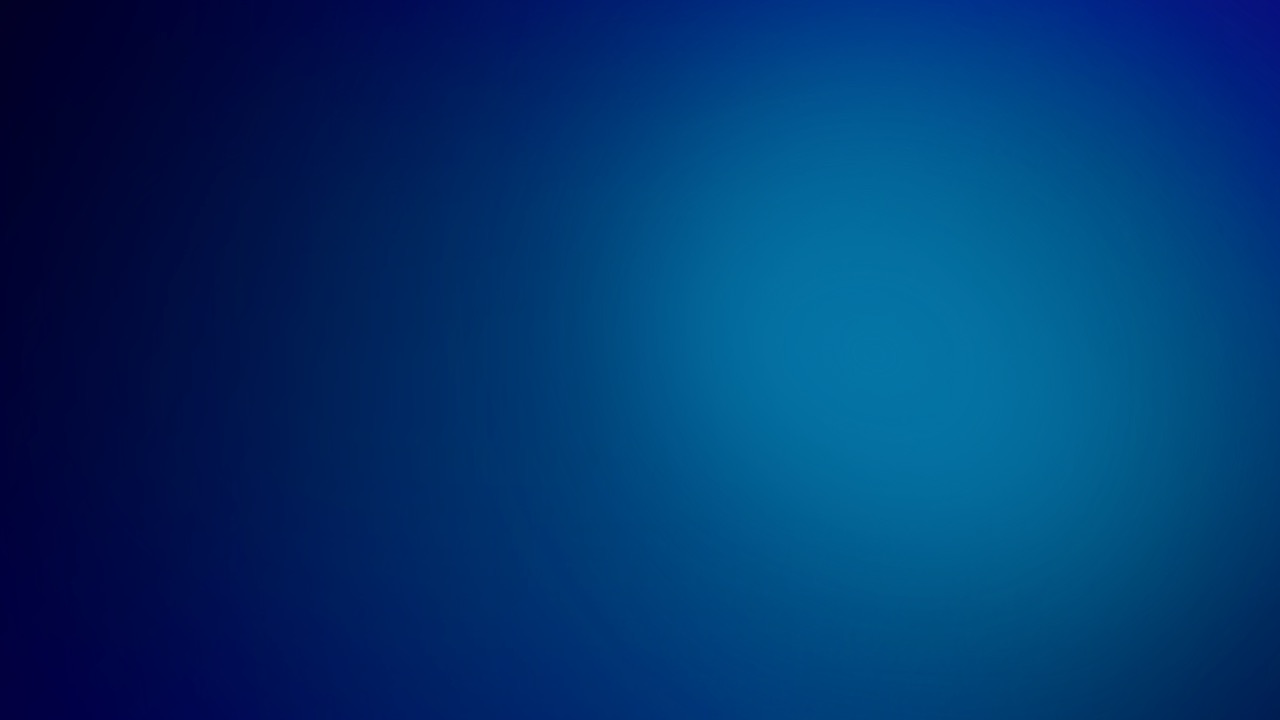 Thank you
Dave Solaro, Arch, P.E. Assistant County Manager
dsolaro@washoecounty.gov